СТАДІЯ РОЗГЛЯДУ ДИСЦИПЛІНАРНОЇ СПРАВИ В КОМІСІЇ
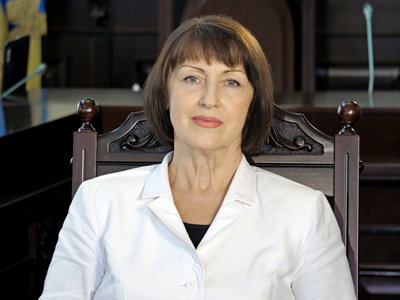 Устименко Валентина Євгенівна,
Член Вищої кваліфікаційної 
комісії суддів України
ч.10 ст.95 Закону
Розгляд дисциплінарної справи відбувається у відкритому засіданні, на яке запрошуються особа, за скаргою (заявою) якої відкрито справу, або її представник та суддя, стосовно якого відкрито справу. Будь-які заінтересовані особи мають право бути присутніми на засіданні.
Порядок засідання Комісії
 – 
ТАБЛИЦЯ № 8
Особиста участь судді та його представника в засіданні Комісії – це додаткові можливості!
Рекомендацій щодо поведінки судді під час засідання Комісії
 – 
ТАБЛИЦЯ № 9